Sistemes de refrigeració industrial
MP03 generació i recuperació d’energia 
UF2 transmissió de calor 
NF1 Optimització del rendiment energètic 
A1.3.Sistemes de refrigeració industrial
Sistemes de refrigeració industrial
"Sistemes de refrigeració industrial" s'aplica als sistemes que eliminen l'excés de calor de qualsevol mitjà a través d'un intercanvi tèrmic amb aigua o aire, per tal de reduir la temperatura d'aquest mitjà a nivells pròxims a l'ambient.
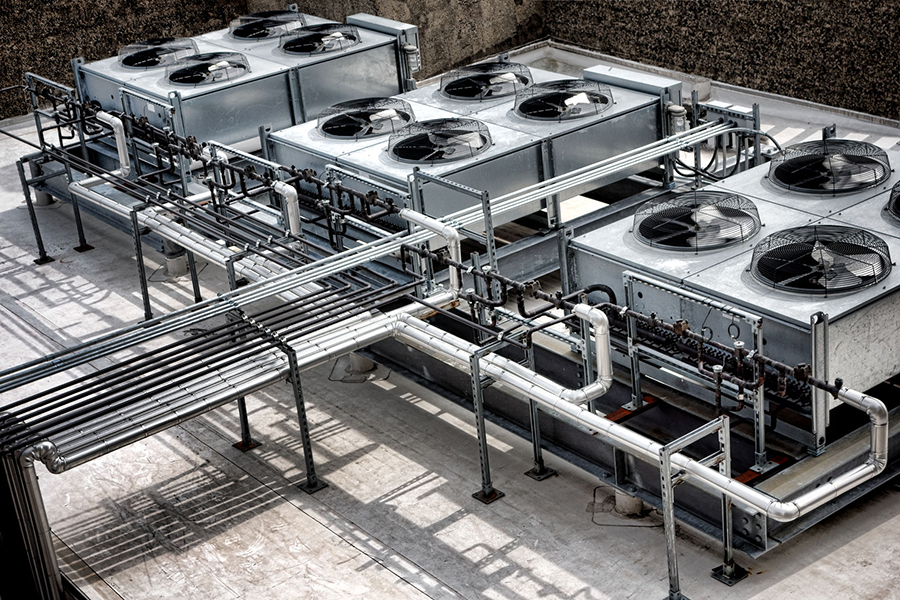 Sistemes de refrigeració industrial
En les noves instal·lacions es preveu les emissions amb un sistema de refrigeració degudament dissenyat, muntat i configurat, a més de reduir-les mitjançant l'optimització del seu funcionament diari
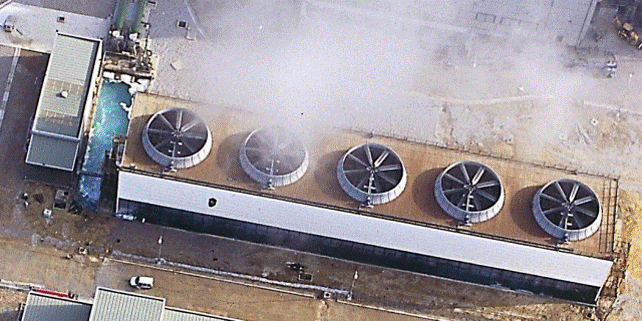 Sistemes de refrigeració industrial
La calor irrecuperable pot ser de nivell baix (10-25ºC), mitjà (25-60ºC) i alt (60ºC). Per regla general, s'utilitzen sistemes de refrigeració per via humida per la calor de baix nivell i per via seca per al d'alt nivell. Per al nivell mitjà no hi ha un principi de refrigeració preferible i poden trobar-se diferents configuracions.
Un cop optimitzada l'eficiència energètica total del procés industrial o de fabricació, queda certa quantitat de calor irrecuperable d'un determinat nivell. Per decidir quina configuració es va a utilitzar per dissipar aquesta calor, cal buscar un equilibri entre:
- les necessitats de refrigeració del procés, 
- les limitacions locals (incloses les de caràcter legal), i 
- els requisits mediambientals.
Sistemes de refrigeració industrial
Les necessitats de refrigeració han de quedar sempre satisfetes per assegurar la fiabilitat del procés, incloses les fases d'arrencada i parada. El procés ha de tenir garantida la seva temperatura mínima i capacitat de refrigeració necessària en tot moment, per tal d'augmentar la seva eficiència i reduir la pèrdua de producte i les emissions al medi ambient. Com més sensible a la temperatura sigui el procés, més important serà aquest aspecte.
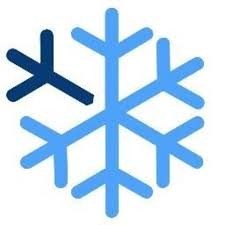 Sistemes de refrigeració industrial
Els sistemes de refrigeració es basen en principis termodinàmics i estan dissenyats per promoure l'intercanvi de calor entre el procés i el refrigerant i per facilitar l'alliberament de la calor irrecuperable al medi ambient. Els sistemes de refrigeració industrial poden classificar-se en funció del seu disseny i del seu principi bàsic de funcionament: aigua o aire, o una combinació de tots dos.
L'intercanvi calorífic entre el mitjà de procés i el refrigerant s'intensifica a través d'intercanviadors, on el refrigerant descarrega la seva calor a l'ambient. En els sistemes oberts, el refrigerant està en contacte amb l'ambient, cosa que no passa en els sistemes tancats, on el refrigerant o el medi de procés circulen per tubs o serpentins.
Sistemes de refrigeració industrial
Els sistemes sense recirculació solen utilitzar-se en instal·lacions de gran capacitat que disposen d'un subministrament suficient d'aigua per a la refrigeració i que estan situades al costat d'una massa d'aigües superficials que serveix com a mitjà receptor dels abocaments. Quan no es disposa d'un subministrament d'aigua fiable, s'utilitzen sistemes amb recirculació (torres de refrigeració).
Sistemes de refrigeració industrial
A les torres de recirculació obertes, l'aigua refrigerant es refreda per contacte amb un corrent d'aire. Aquestes torres estan equipades amb dispositius que augmenten la superfície de contacte d'aire i aigua. El corrent d'aire pot crear-se per tir natural o per tir mecànic, utilitzant ventiladors.
Sistemes de refrigeració industrial
En els sistemes de circuit tancat, els tubs o serpentins pels quals circula el refrigerant o el medi de procés tenen el seu propi sistema de refrigeració amb el que refreden la substància que contenen. En els sistemes de procés humit, el corrent d'aire refreda per evaporació els tubs o serpentins ruixats amb aigua. Els sistemes de procés sec només utilitzen el corrent d'aire. Els sistemes humits de circuit tancat s'utilitzen molt en la indústria per a les instal·lacions de menor capacitat. El principi de refrigeració amb aire sec pot trobar-se en petites instal·lacions industrials o també en grans centrals elèctriques, quan no es disposa d'aigua suficient o aquesta és molt cara.
Sistemes de refrigeració industrial
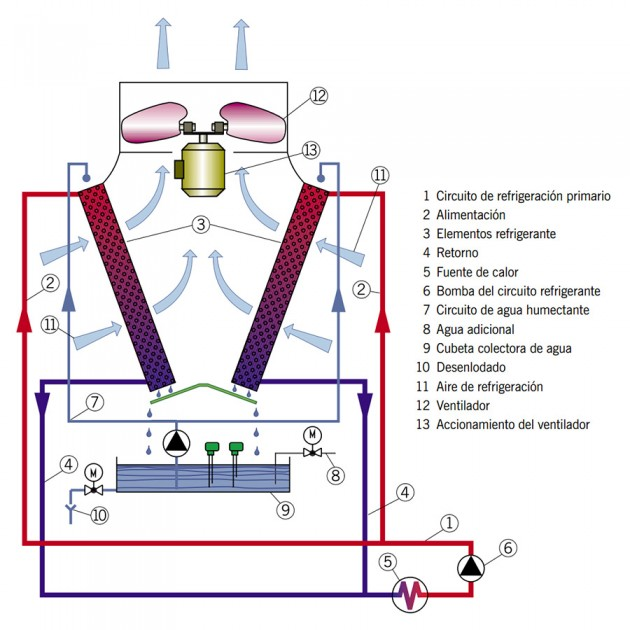 Els sistemes de refrigeració híbrids, oberts o tancats, són torres mecàniques de disseny especial que poden utilitzar la via seca o la humida per reduir la formació de plomalls visibles. Amb l'opció de que els sistemes funcionin per la via seca (en particular, les petites unitats de tipus cel·lular) durant períodes de baixa temperatura de l'aire ambient, pot reduir-se a més el consum anual d'aigua.